ВТОРОСТЕПЕННИ ЧАСТИ В ПРОСТОТО ИЗРЕЧЕНИЕ. ДОПЪЛНЕНИЕ
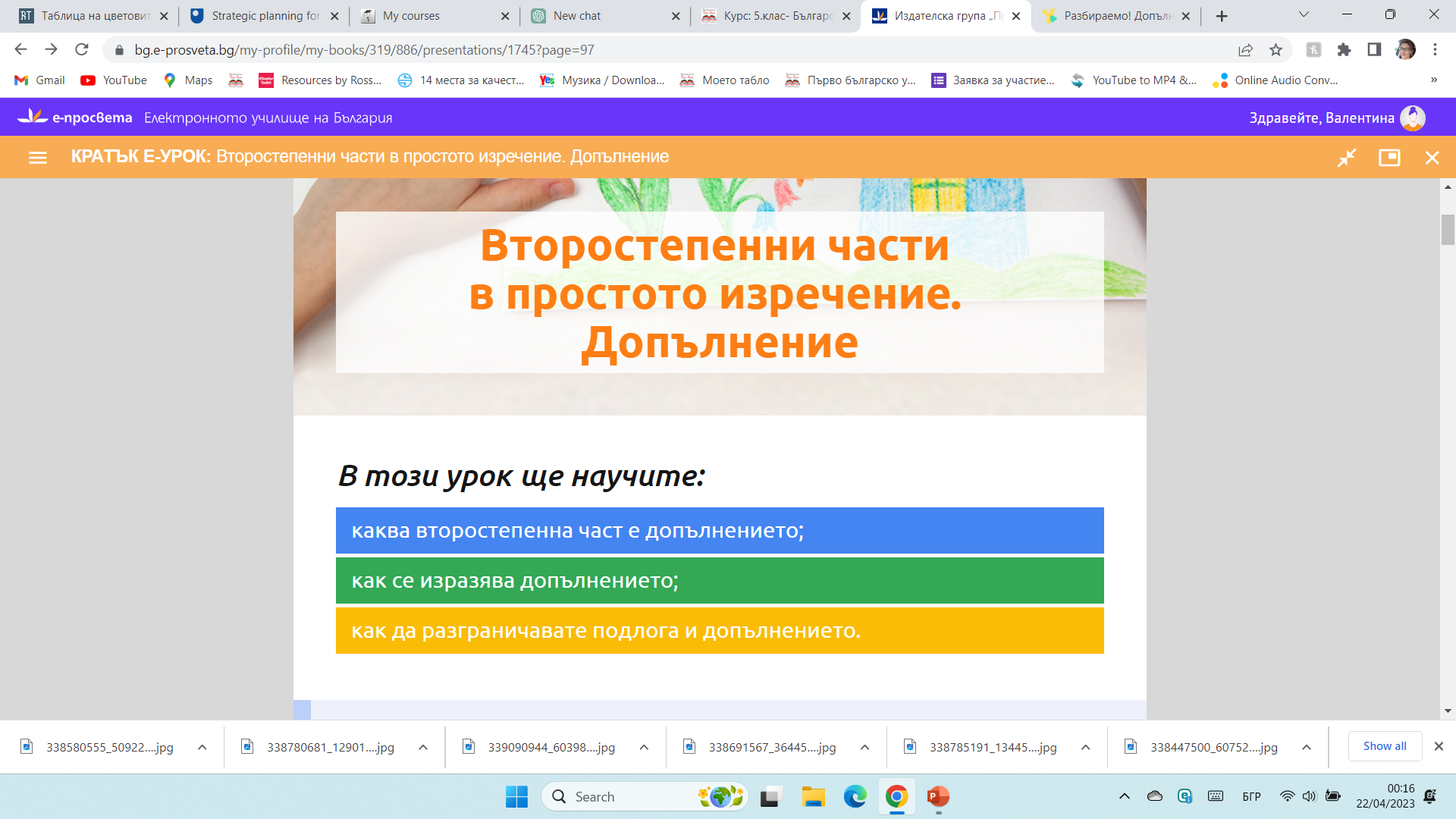 Каква второстепенна част е допълнението?
Допълнението пояснява смислово сказуемото.
Допълнението се свързва със сказуемото по два начина: без предлог (пряко допълнение) или с предлог (непряко допълнение). 
          Детето рисува картина. Детето рисува с моливи.
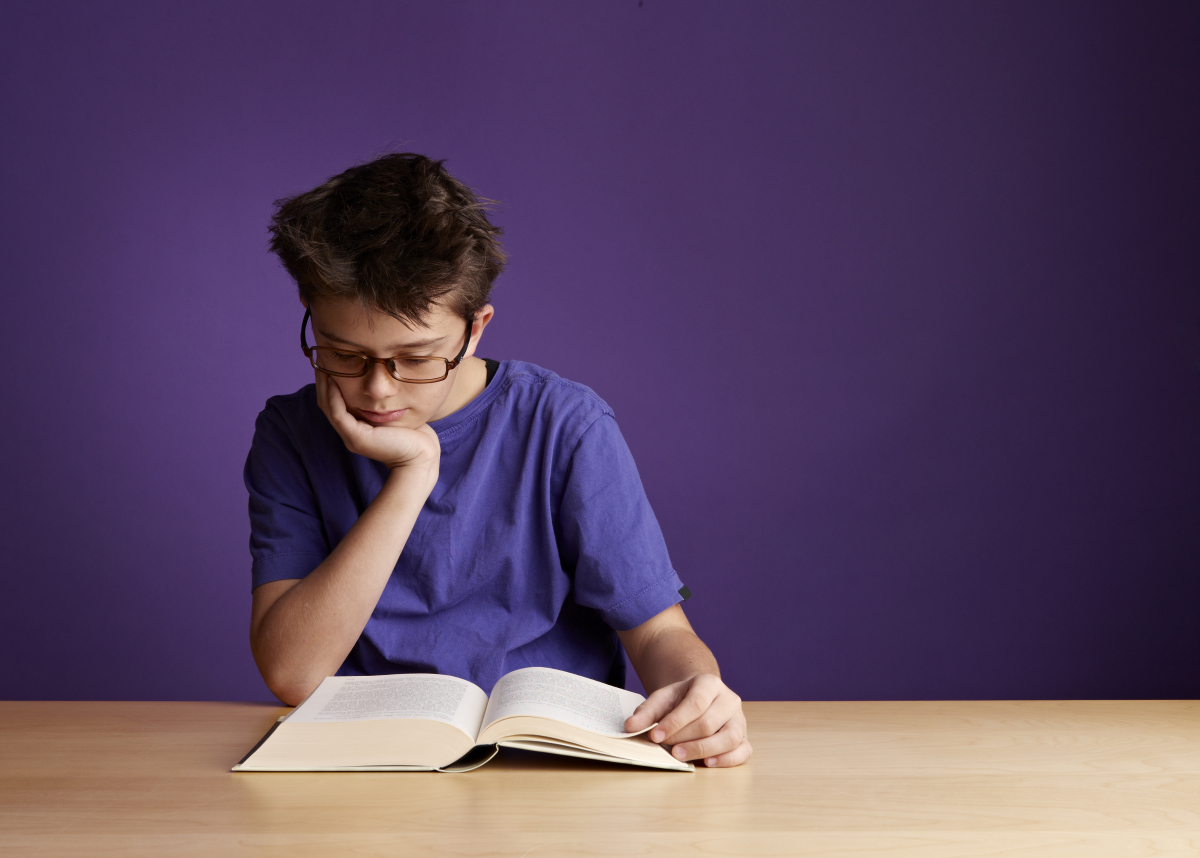 С допълнението се назовават лица или предмети, с които е свързано действието.
Момчето чете книга. Момчето носи очила.
Когато правим синтактичен анализ на изречението, следваме следните стъпки:
1. Откриваме сказуемото. То е глаголът в изречението.
Подчертаваме го с две прави линии:
2. Определяме има ли подлог в изречението. 
Една дума е подлог, ако може да се замени с  той,  тя,  то,  те. 
Личните местоимения  аз,  ти,  ние,  вие винаги са подлог в изречението. 
Подлогът се подчертава с една права линия:
3. Определяме има ли допълнение.
Ако думата може да се замени с него/го, му; нея/я, ѝ; тях/ги, им, значи е допълнение. Допълнения са и формите: мене/ме, ми; тебе/те, ти; нас/ни; вас/ви. Подчертаваме допълнението с две прави линии 
и една пресичаща ги:
Как се изразява допълнението?
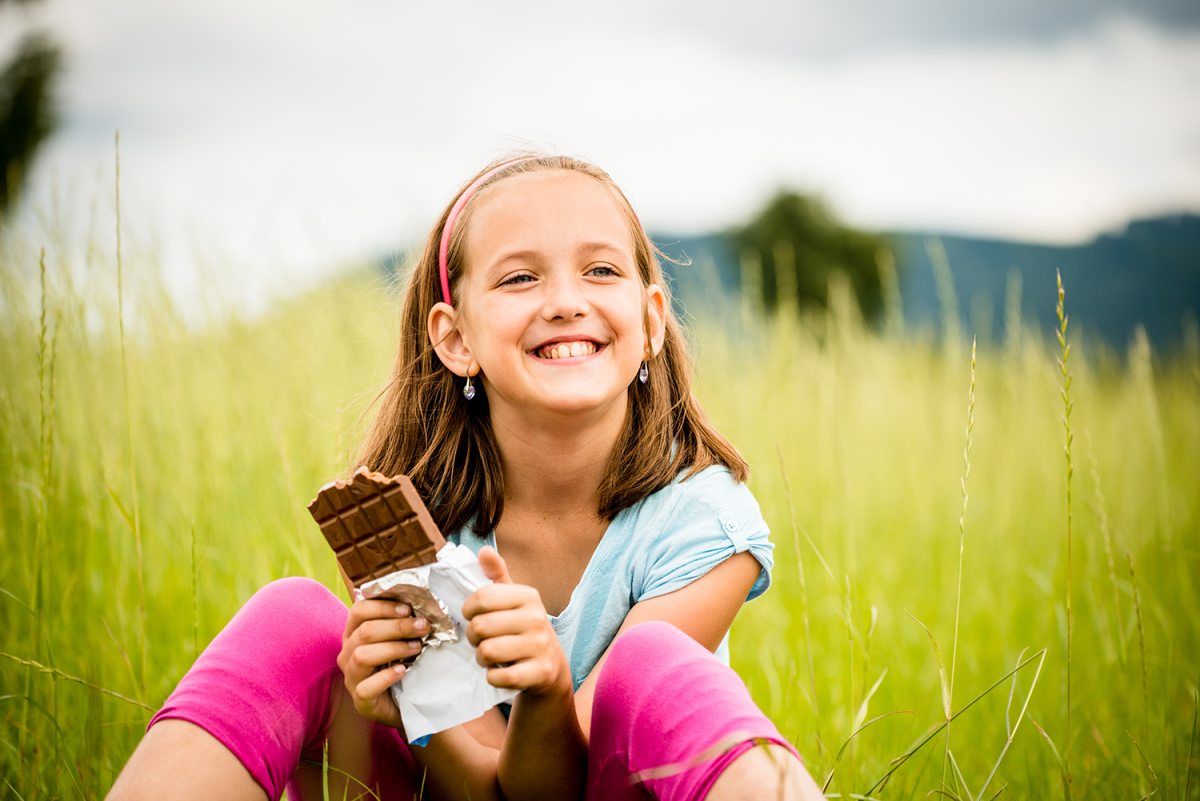 Със съществително име: Нина обича шоколад.
С прилагателно име: Избраха най-добрия.
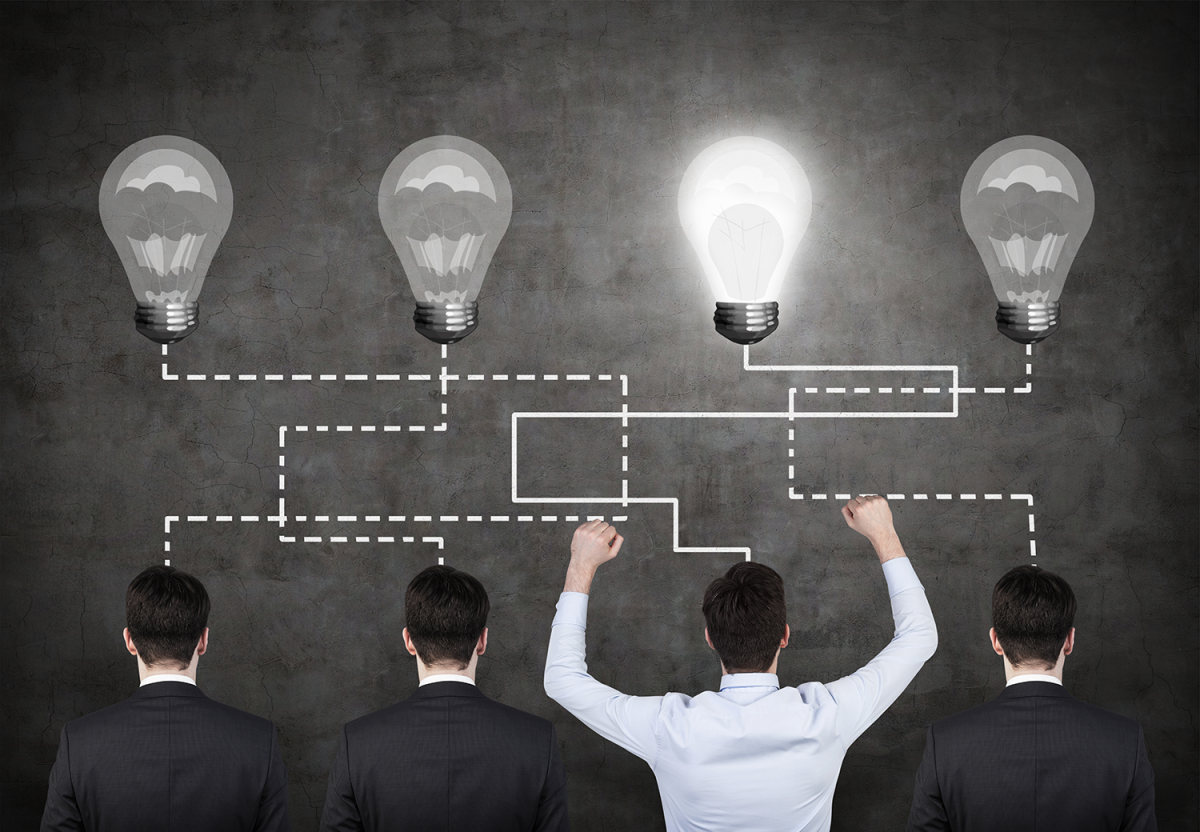 С числително име: Наградиха първия.
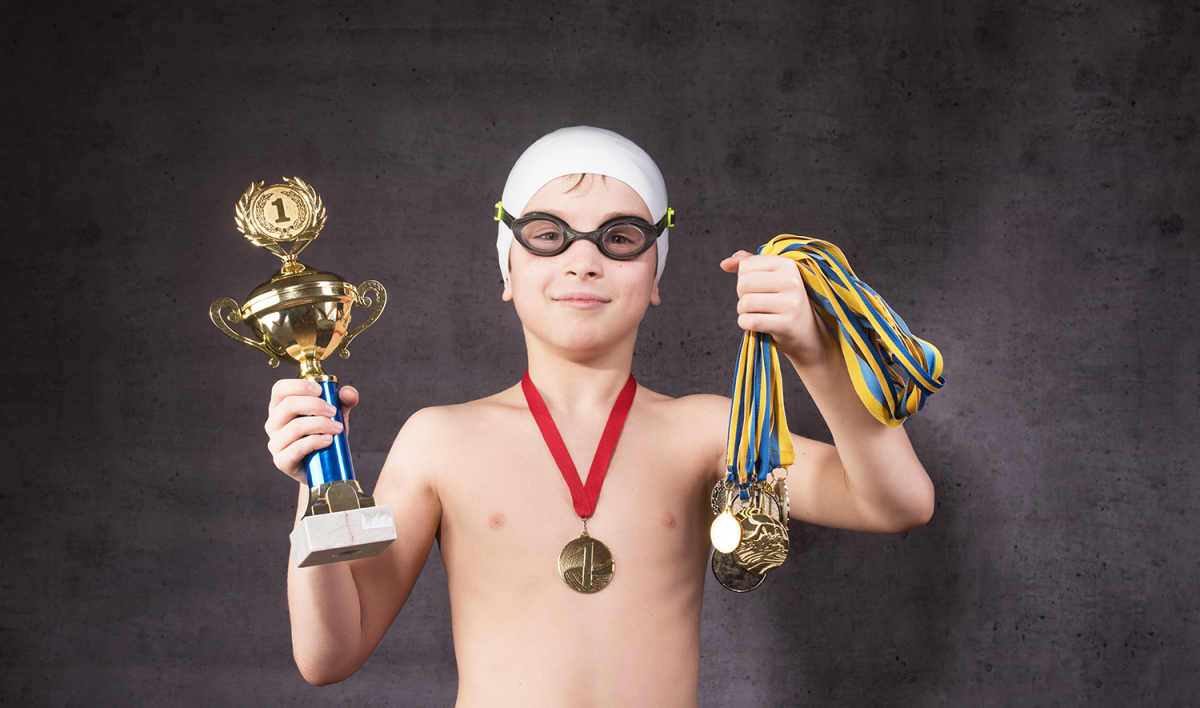 С лично местоимение: Довечера ще го посрещнем.
С възвратно лично местоимение: Той не мислеше за себе си.
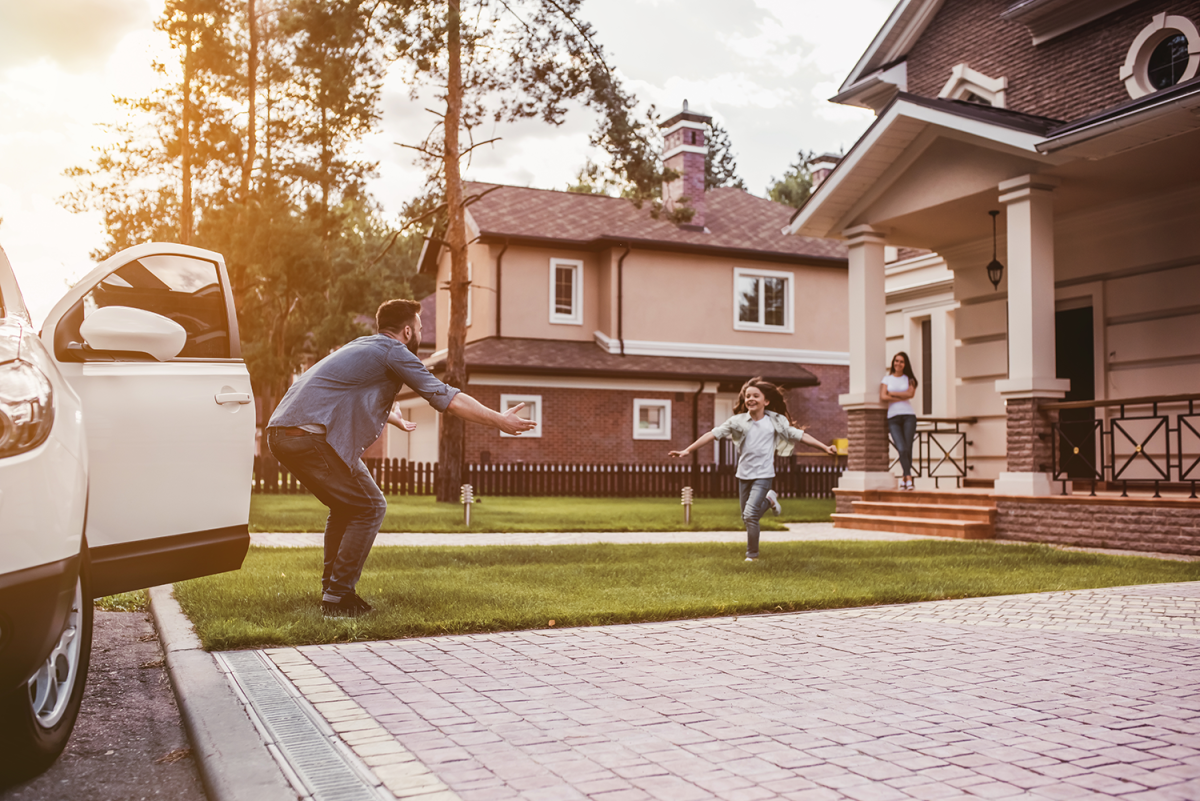 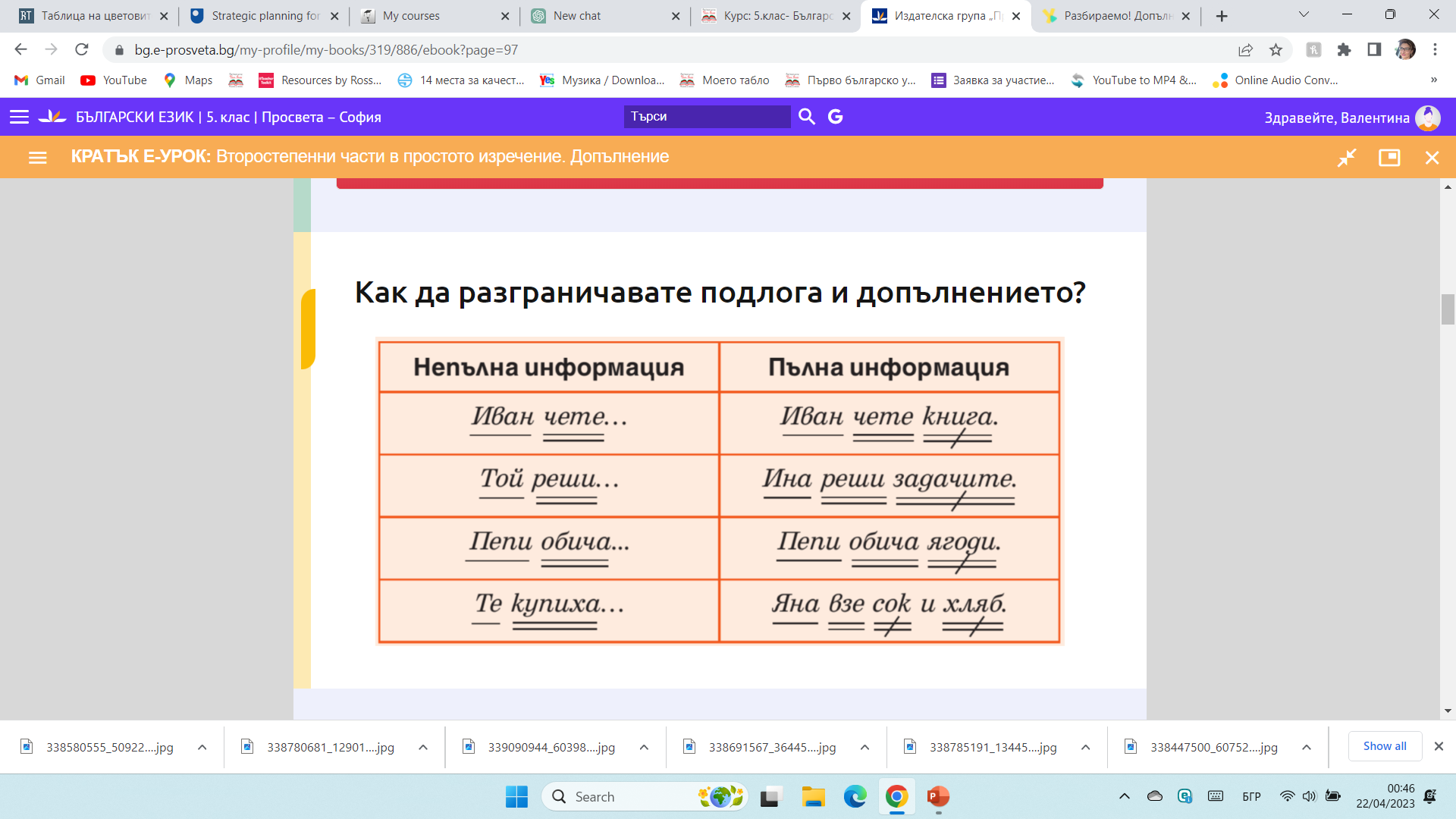 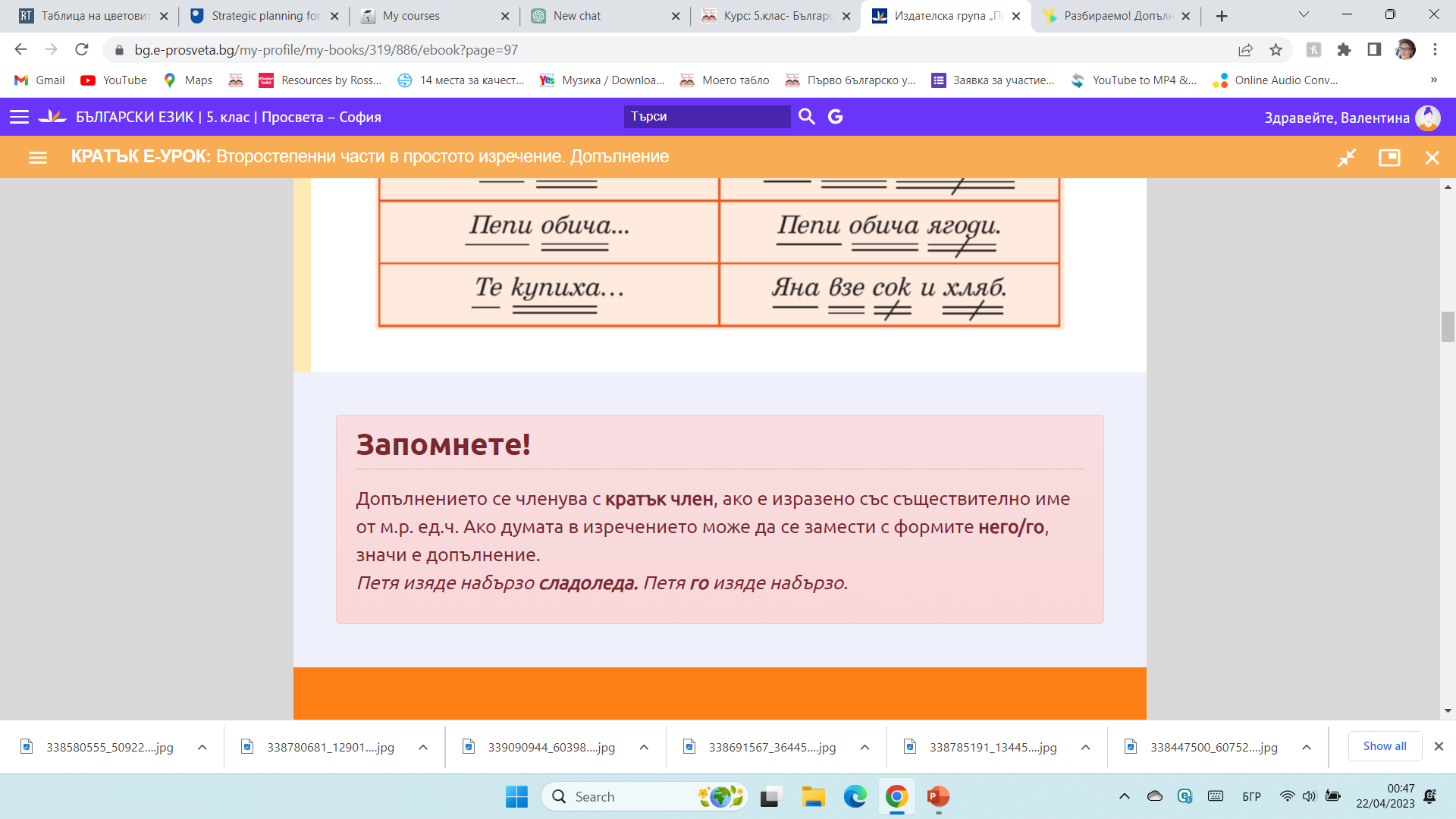 Нека да се упражним!
Зад.1- Съставете изречения като добавите сказуемо и пряко допълнение от думите в оранжевите полета. Запишете ги в тетрадките и направете синтактичен разбор на изреченията.
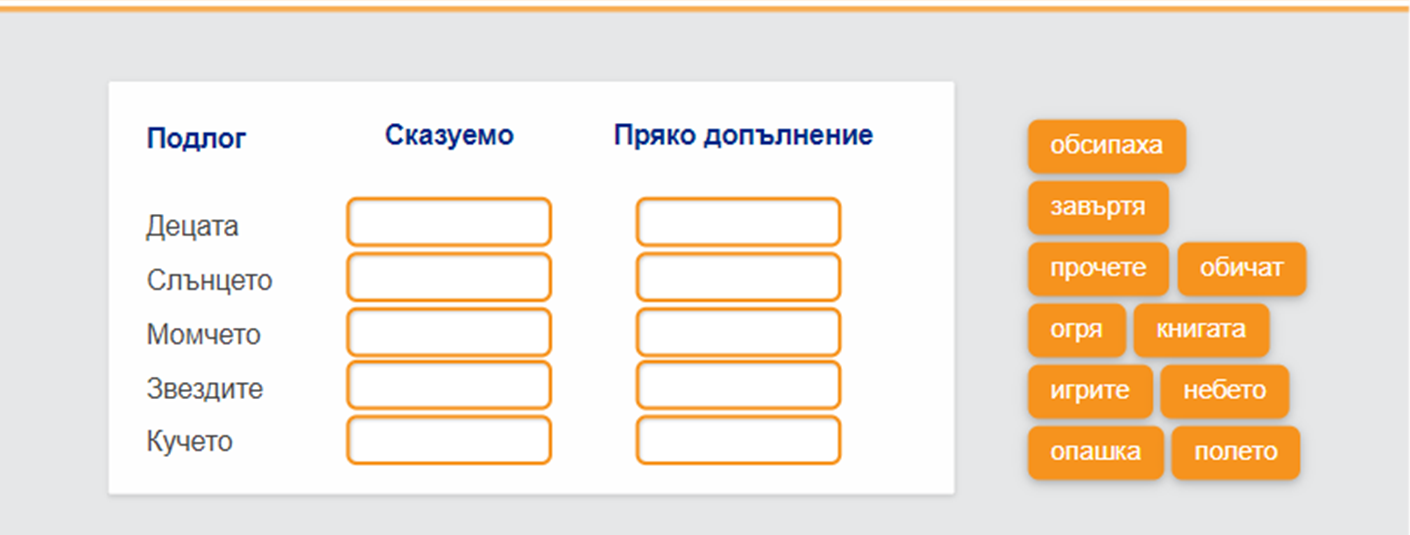 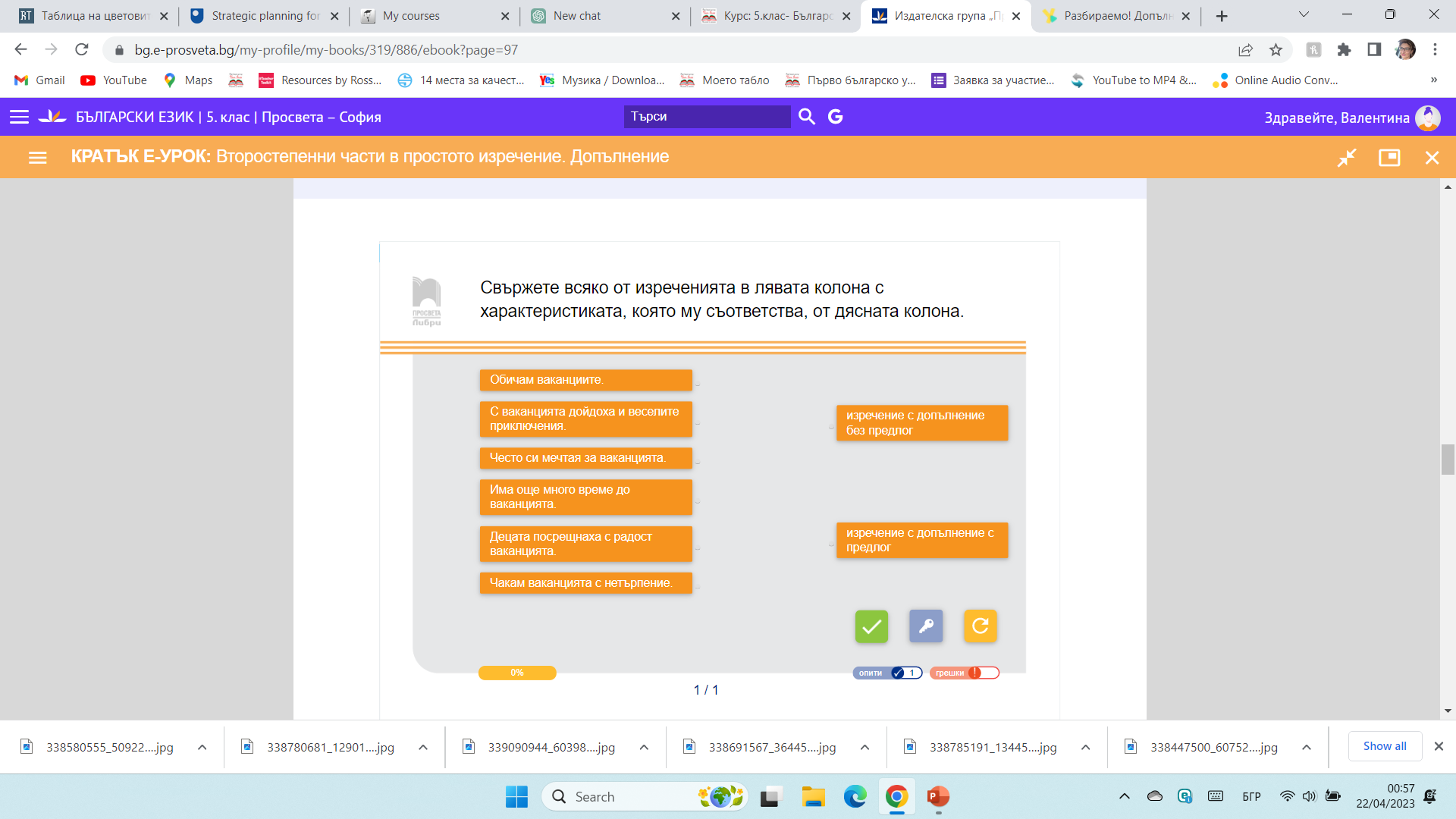 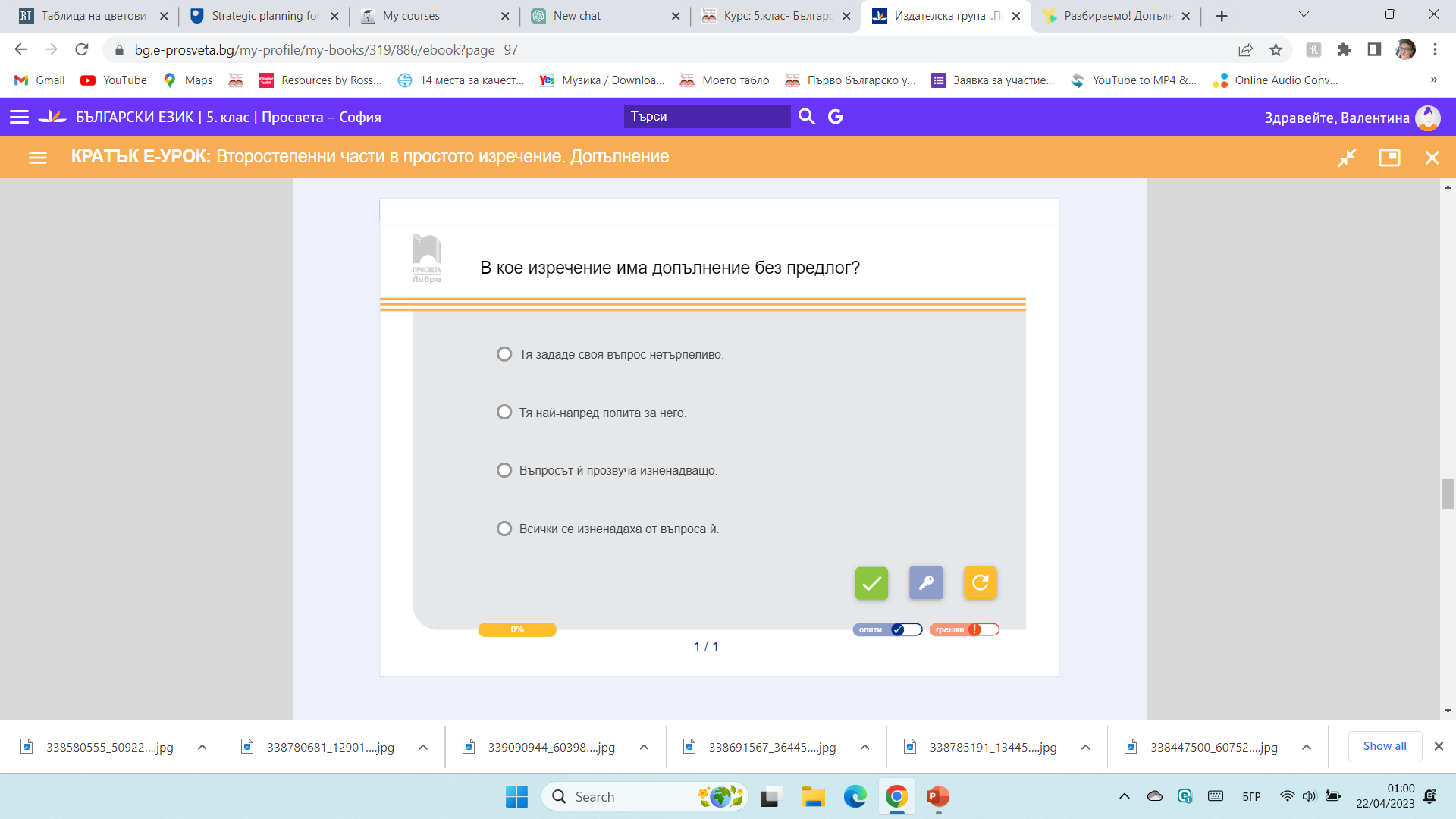 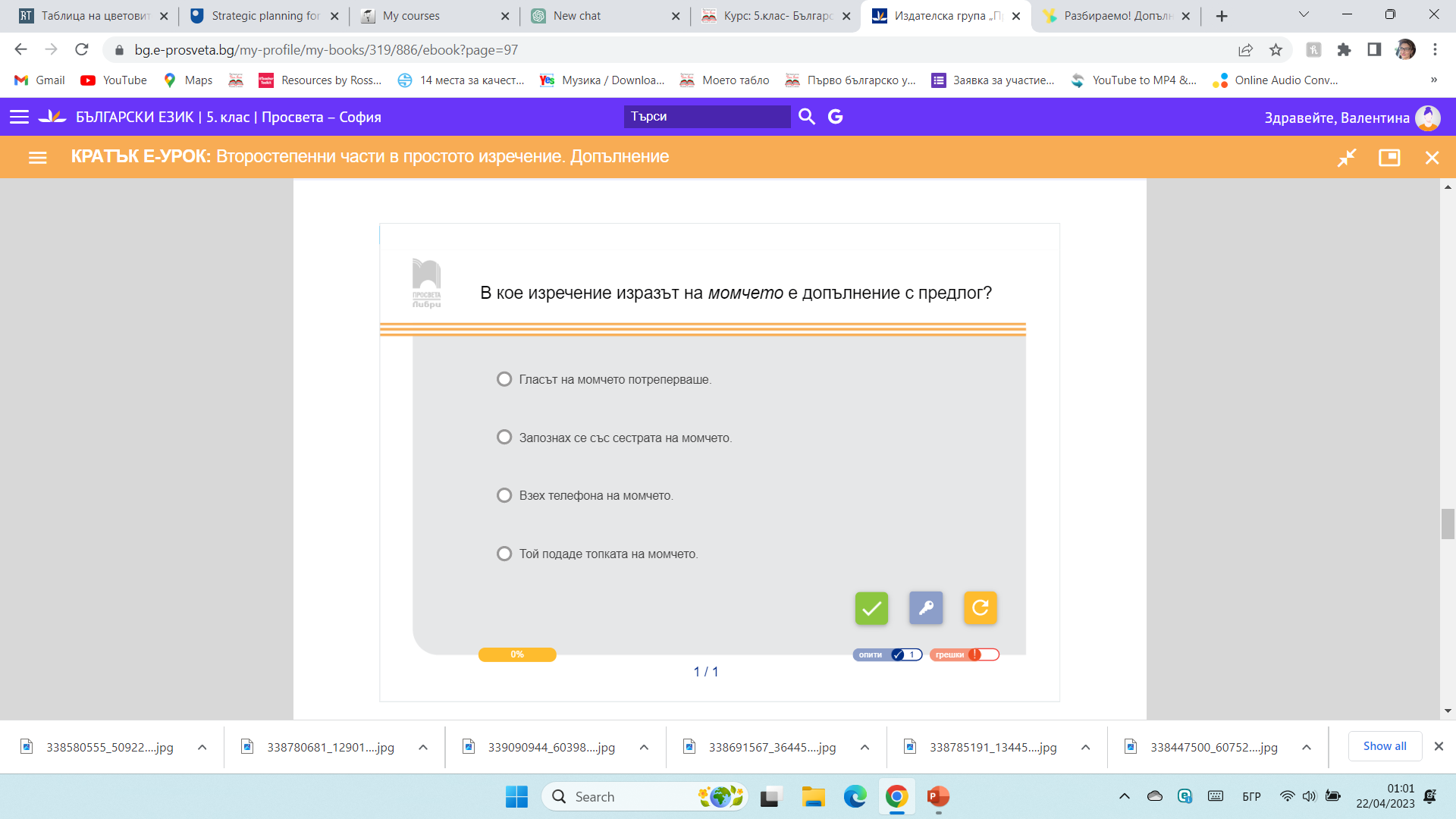 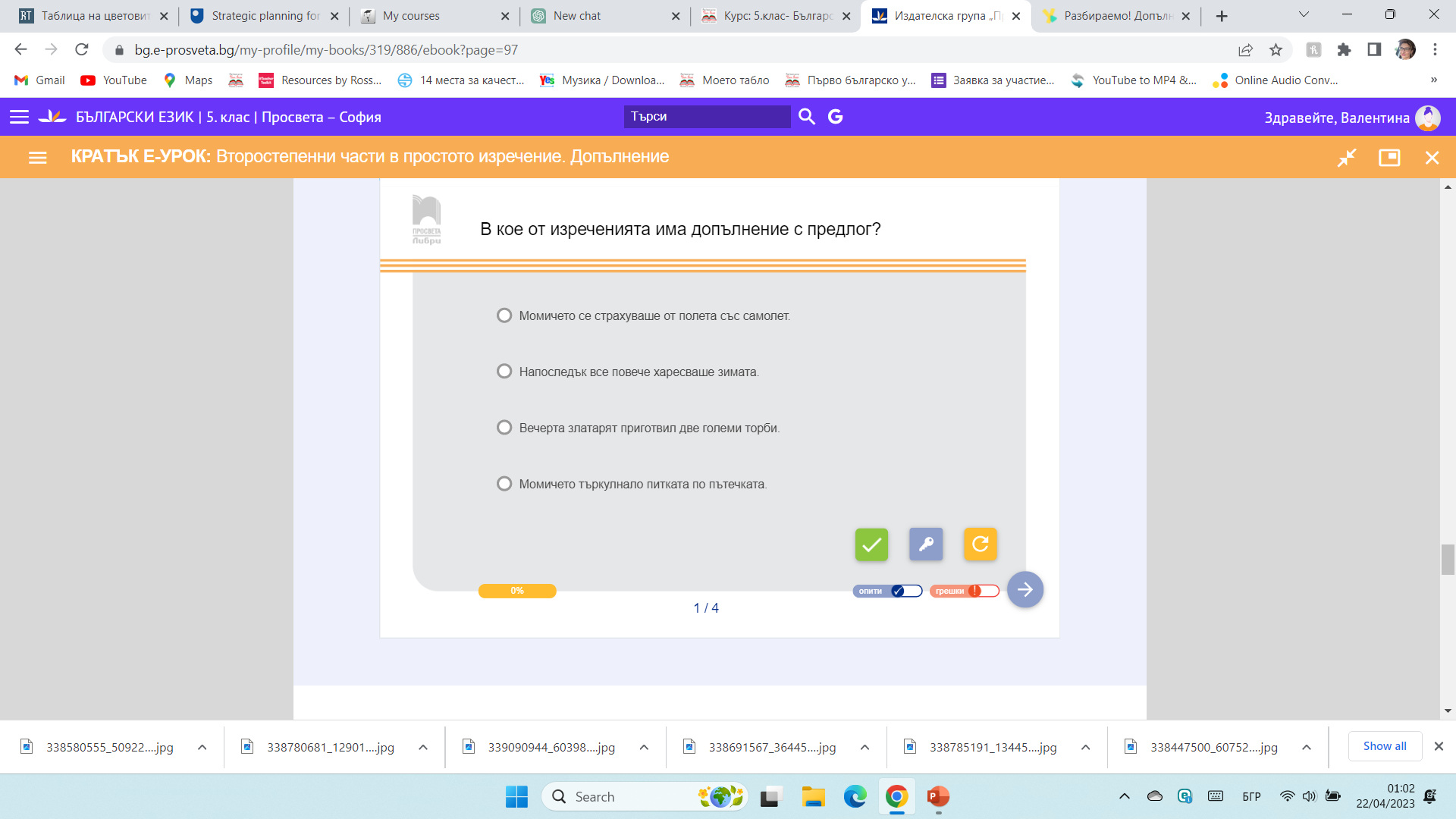 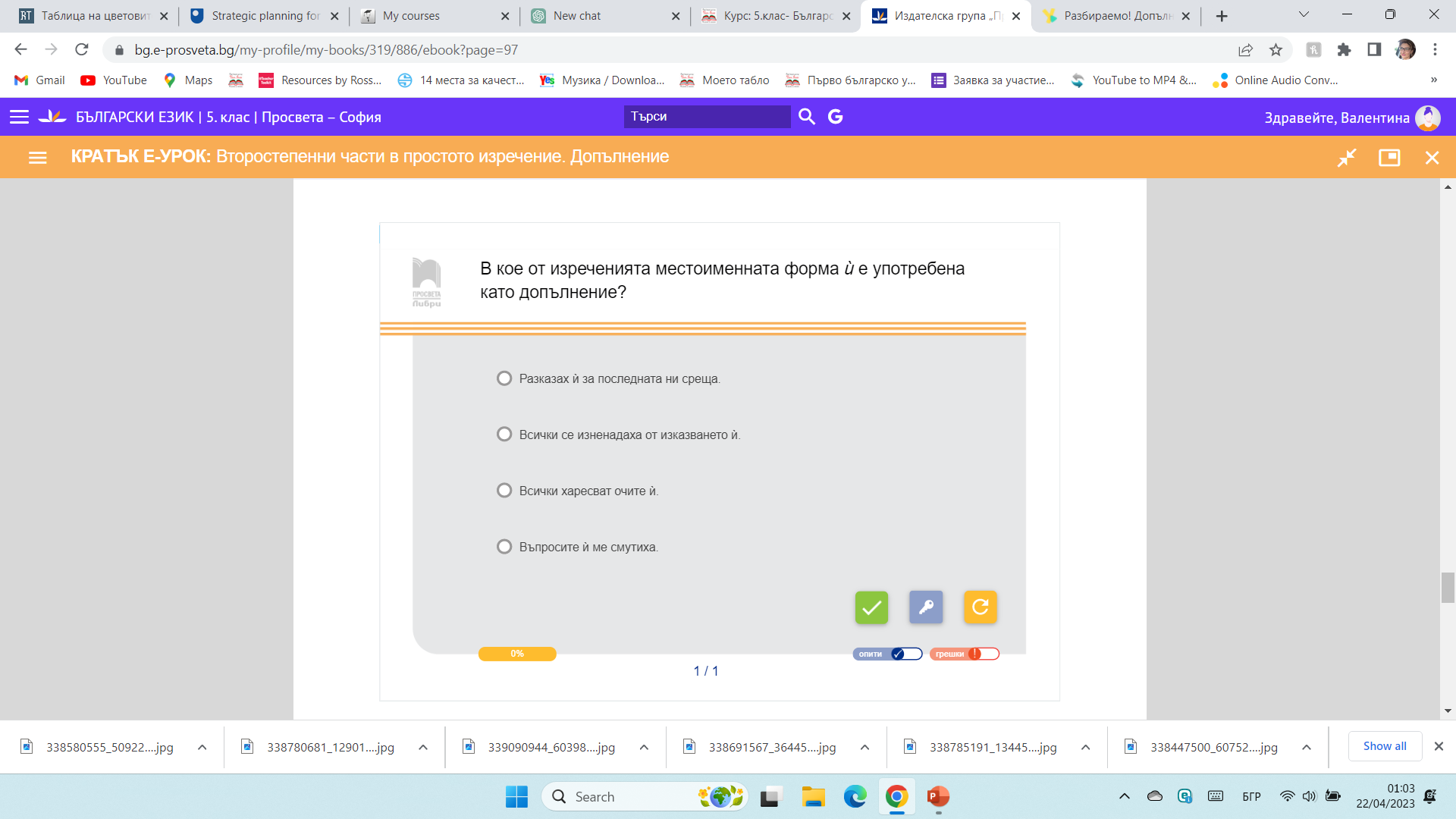 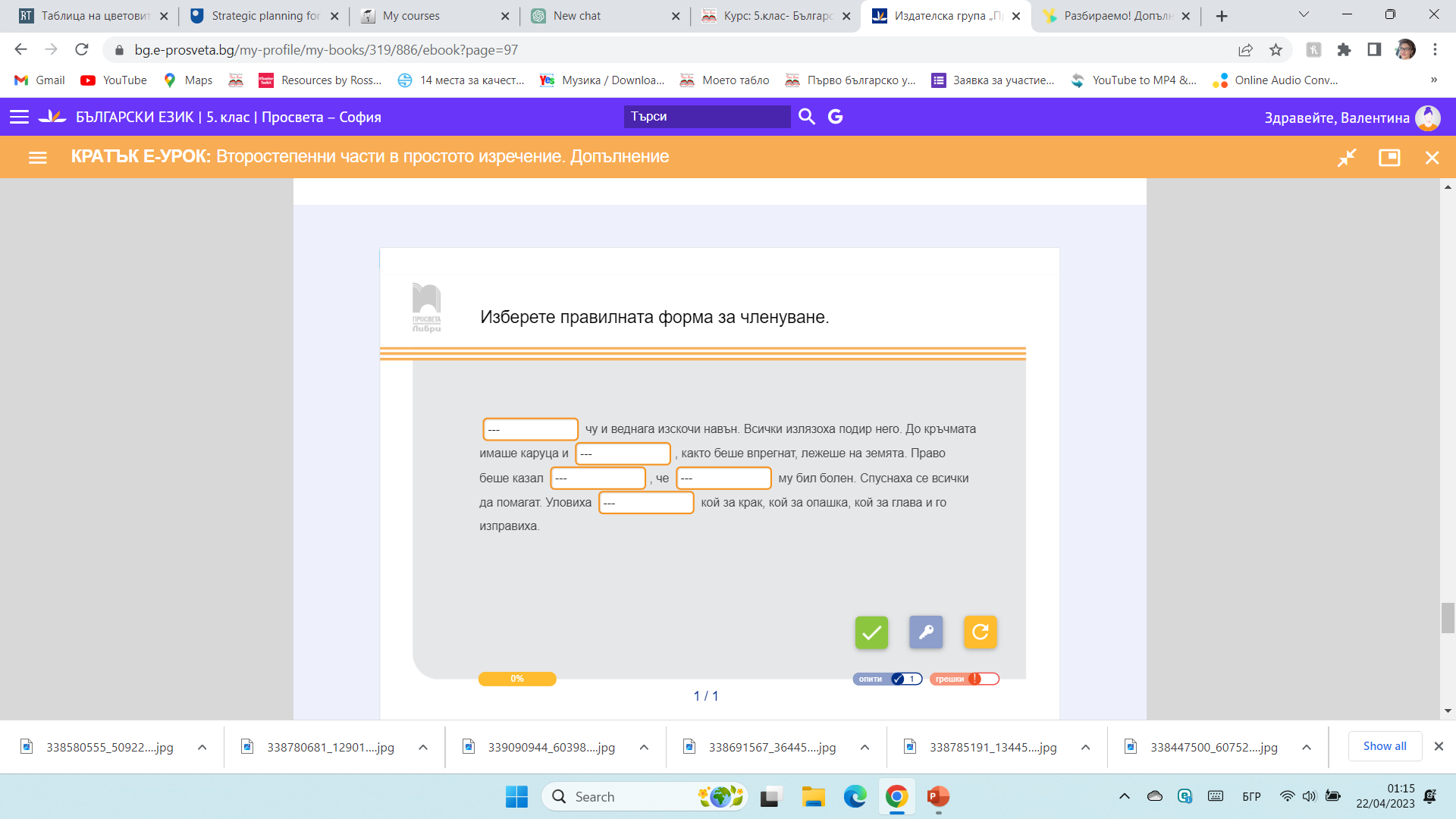 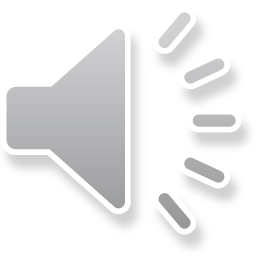 Проверете написаното и поправете грешките си:
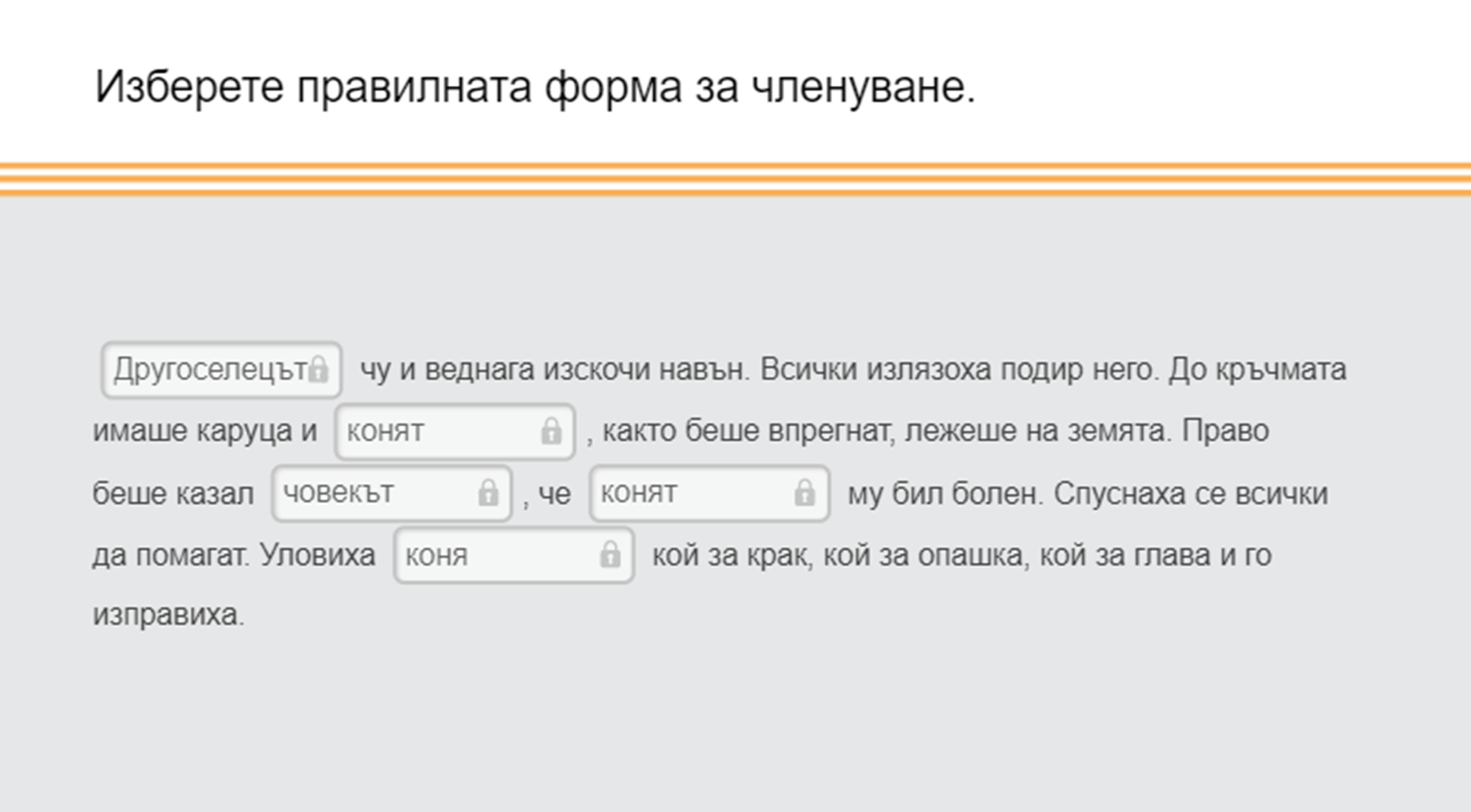 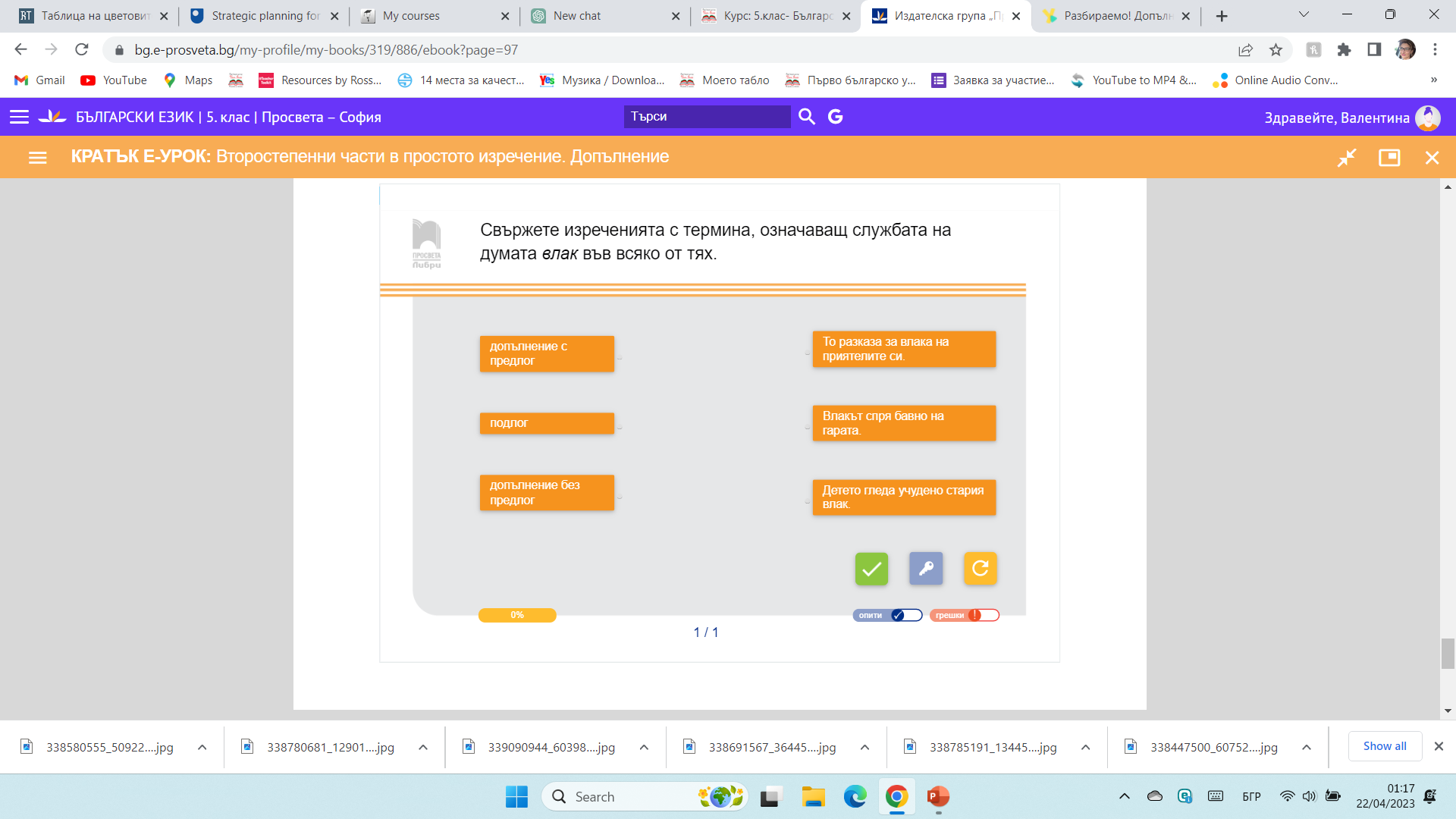 САМОСТОЯТЕЛНА РАБОТА ( домашна работа):
Прочетете текста (на стр.99-100 от учебното помагало по Български език) и направете задачи 1-6 на стр.100-101
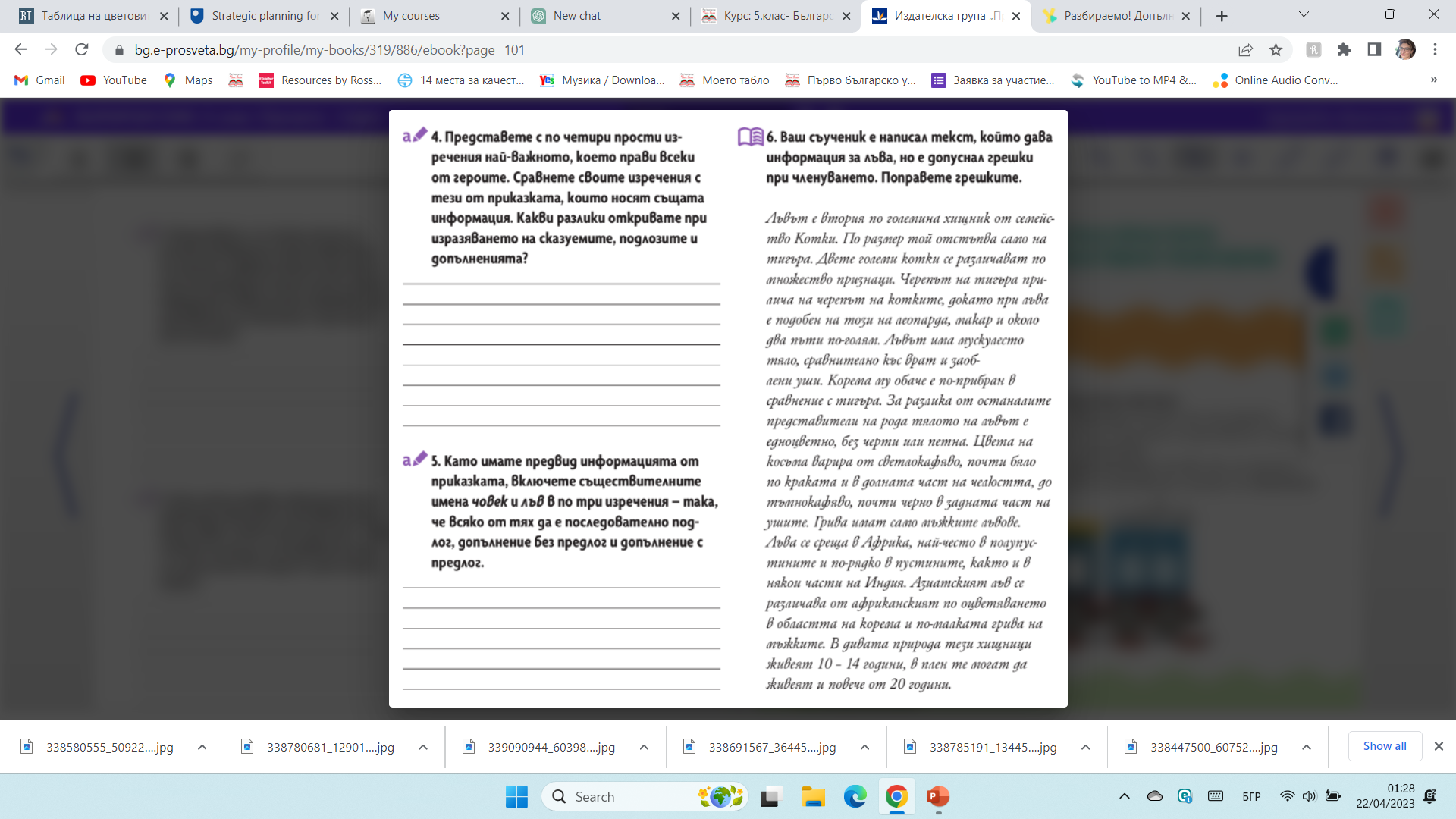 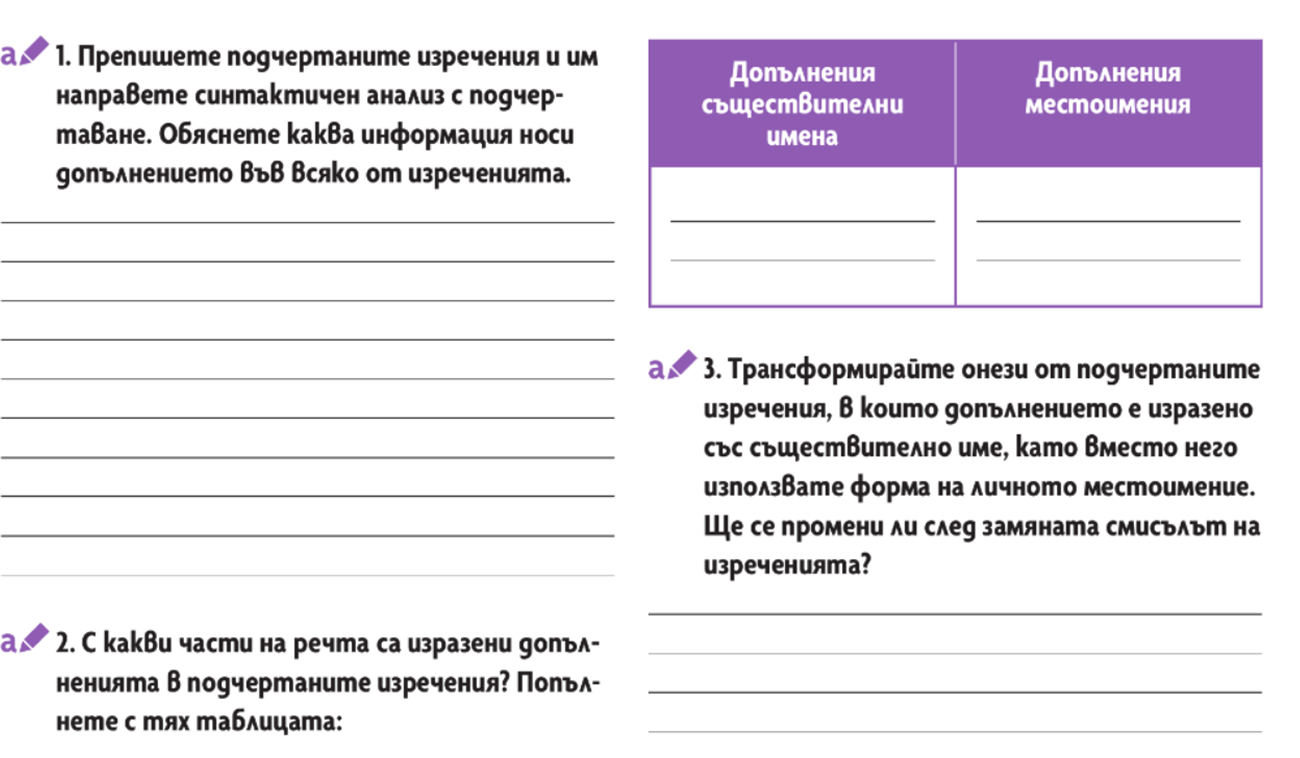 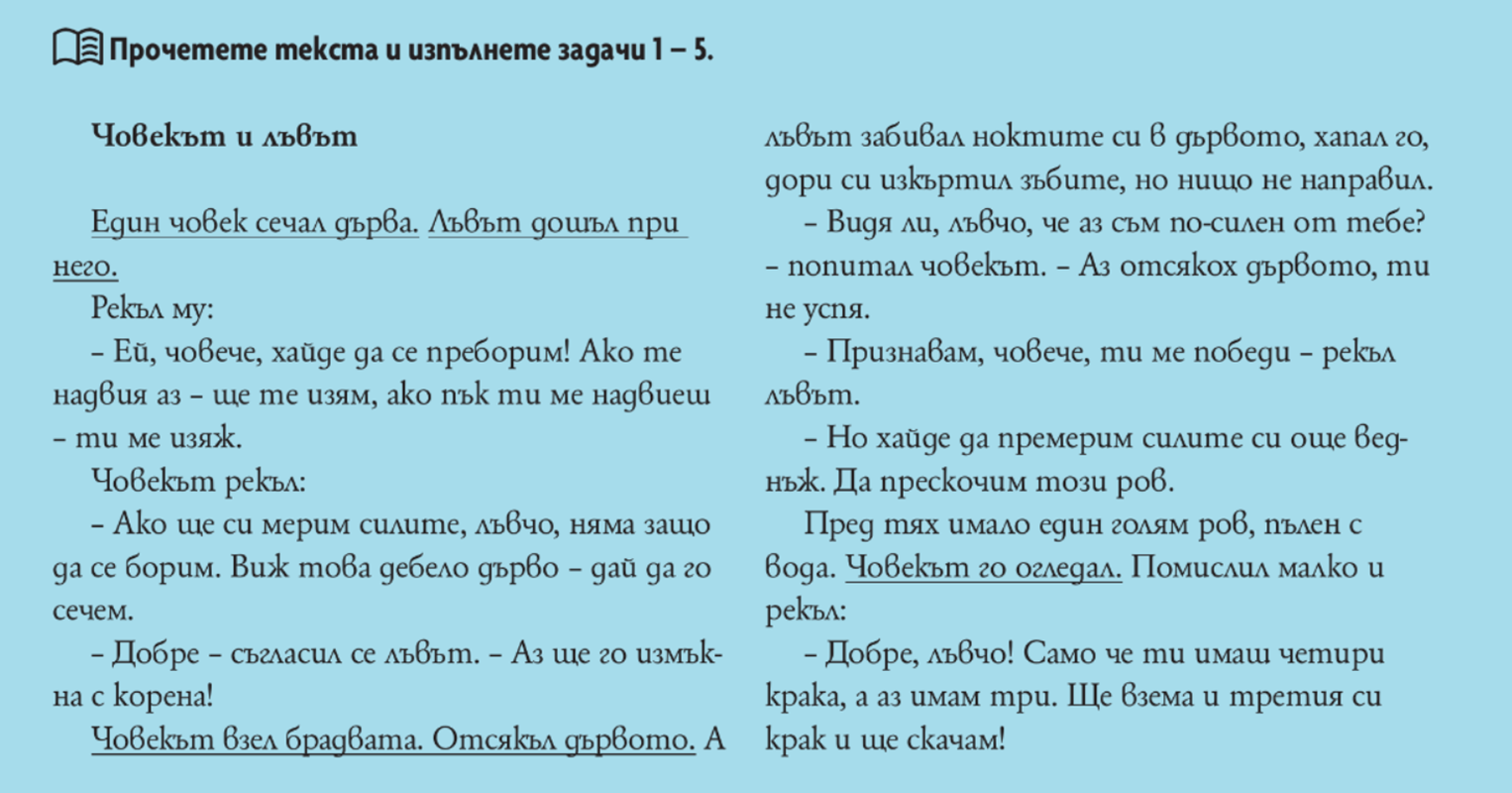 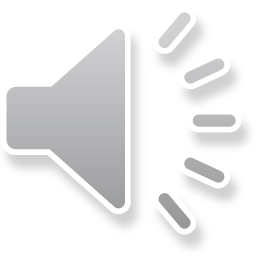 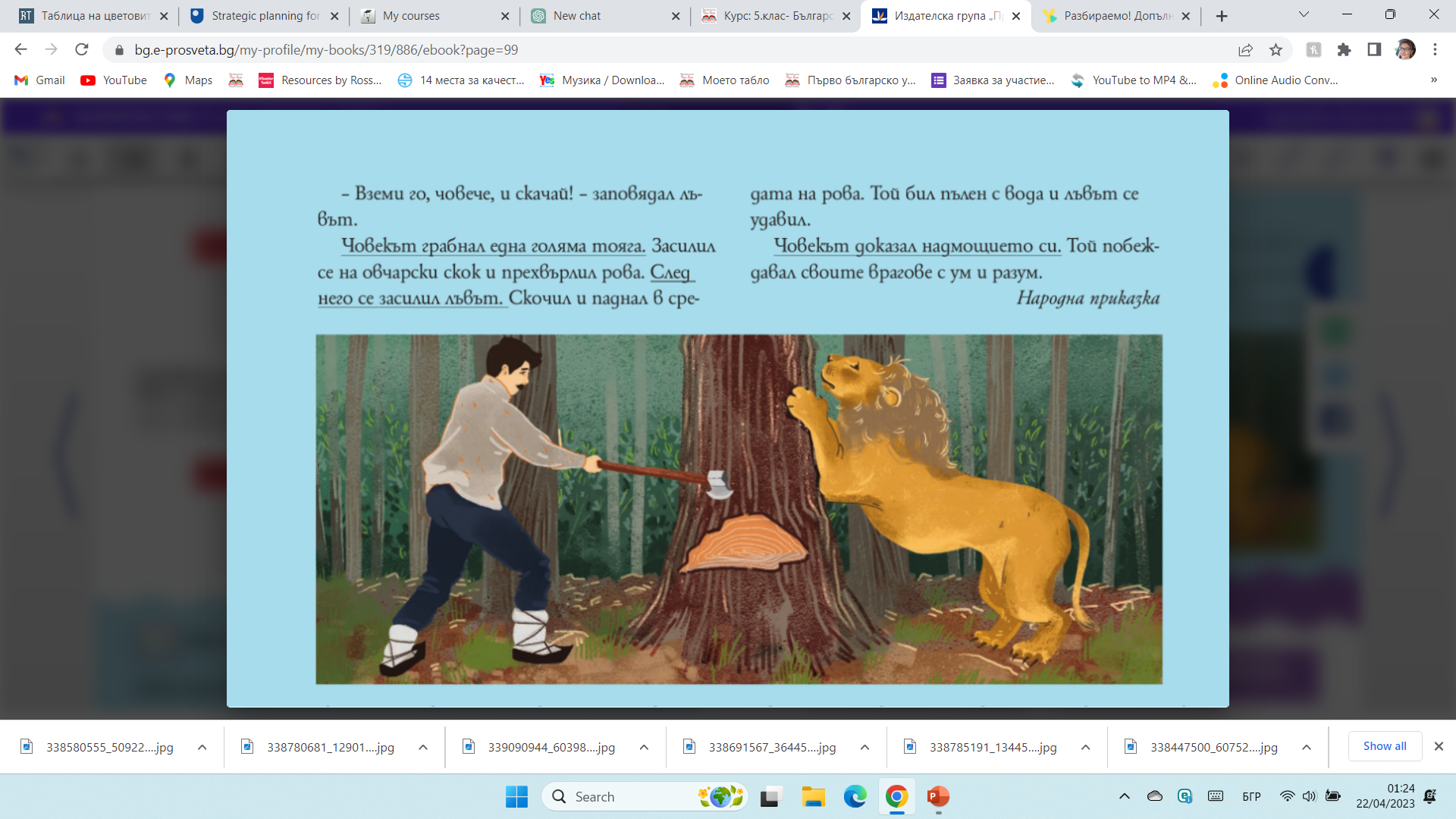 Благодаря за вниманието!

Изготвил: В. Стефанова